MORANDI
FREE PPT TEMPLATES
Insert the Subtitle of Your Presentation
Report ：freeppt7.com
Time ：00.00.20XX
行业PPT模板http://www.1ppt.com/hangye/
CONTENTS
01
02
03
Add title text
Add title text
Problems And Solutions In Work
Review Of Work Content
04
Add title text
Add title text
Next Work Planning
The Market Data Analysis
Part 01
Review Of Work Content
Add title text
Click here to add content, content to match the title.
Add title text
Review Of Work Content
Add title text
Add title text
Add title text
Add title text
Add title text
Click here to add content, content to match the title.
Click here to add content, content to match the title.
Click here to add content, content to match the title.
Click here to add content, content to match the title.
Click here to add content, content to match the title.
Add title text
Review Of Work Content
Add title text
Add title text
Add title text
Add title text
97%
Click here to add content, content to match the title.
Click here to add content, content to match the title.
Click here to add content, content to match the title.
Click here to add content, content to match the title.
55%
22%
37%
Add title text
Review Of Work Content
01
Add title text
Click here to add content, content to match the title.
Add title text
02
Click here to add content, content to match the title.
03
Add title text
Click here to add content, content to match the title.
Add title text
Review Of Work Content
Add title text
Add title text
Add title text
Add title text
Click here to add content, content to match the title.
Click here to add content, content to match the title.
Click here to add content, content to match the title.
Click here to add content, content to match the title.
Part 02
The Market Data Analysis
Add title text
Click here to add content, content to match the title.
Add title text
The Market Data Analysis
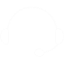 Add title text
Add title text
Add title text
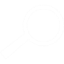 Click here to add content, content to match the title.
Click here to add content, content to match the title.
Click here to add content, content to match the title.
edit your caption
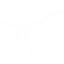 Add title text
Review Of Work Content
Add title text
Add title text
Click here to add content, content to match the title. Click here to add content, content to match the title.
Click here to add content, content to match the title.
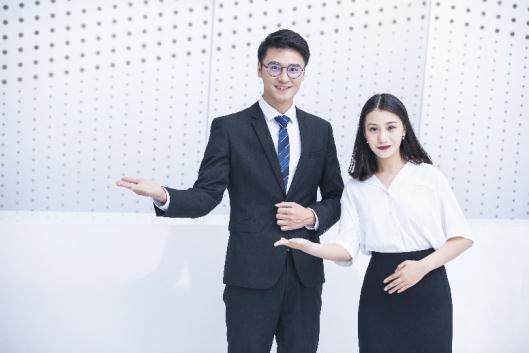 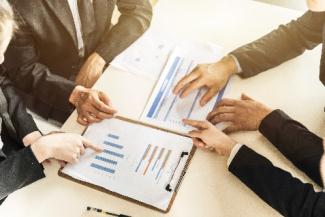 Add title text
Review Of Work Content
Add title text
Add title text
Add title text
Click here to add content, content to match the title.
Click here to add content, content to match the title.
Click here to add content, content to match the title.
Add title text
Review Of Work Content
Add title text
Add title text
Add title text
Click here to add content, content to match the title.
Click here to add content, content to match the title.
Click here to add content, content to match the title.
Add title text
Review Of Work Content
Add title text
Add title text
Add title text
Add title text
Click here to add content, content to match the title.
Click here to add content, content to match the title.
Click here to add content, content to match the title.
Click here to add content, content to match the title.
Part 03
Problems And Solutions In Work
Add title text
Click here to add content, content to match the title.
Add title text
Problems And Solutions In Work
Add title
Add title
Add title
Add title
01
03
Fill in the description
Fill in the description
Fill in the description
Fill in the description
02
04
Fill in the description
Fill in the description
Fill in the description
Fill in the description
Add title text
Problems And Solutions In Work
Click here to add content, content to match the title. Click here to add content, content to match the title.
Add title text
Add title text
Click here to add content, content to match the title. 
Click here to add content, content to match the title.
Click here to add content, content to match the title. 
Click here to add content, content to match the title.
Add title text
Problems And Solutions In Work
Add title text
Add title text
Add title text
Add title text
Click here to add content, content to match the title.
Click here to add content, content to match the title.
Click here to add content, content to match the title.
Click here to add content, content to match the title.
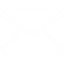 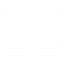 Add title text
Add title text
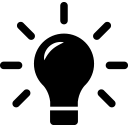 Click here to add content, content to match the title.
Click here to add content, content to match the title.
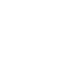 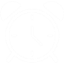 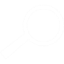 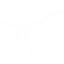 Add title text
Problems And Solutions In Work
Add title text
Add title text
Add title text
03
02
01
Click here to add content, content to match the title. 
Click here to add content, content to match the title.
Click here to add content, content to match the title. 
Click here to add content, content to match the title.
Click here to add content, content to match the title. 
Click here to add content, content to match the title.
Add title text
Add title text
Add title text
Part 04
Next Work Planning
Add title text
Click here to add content, content to match the title.
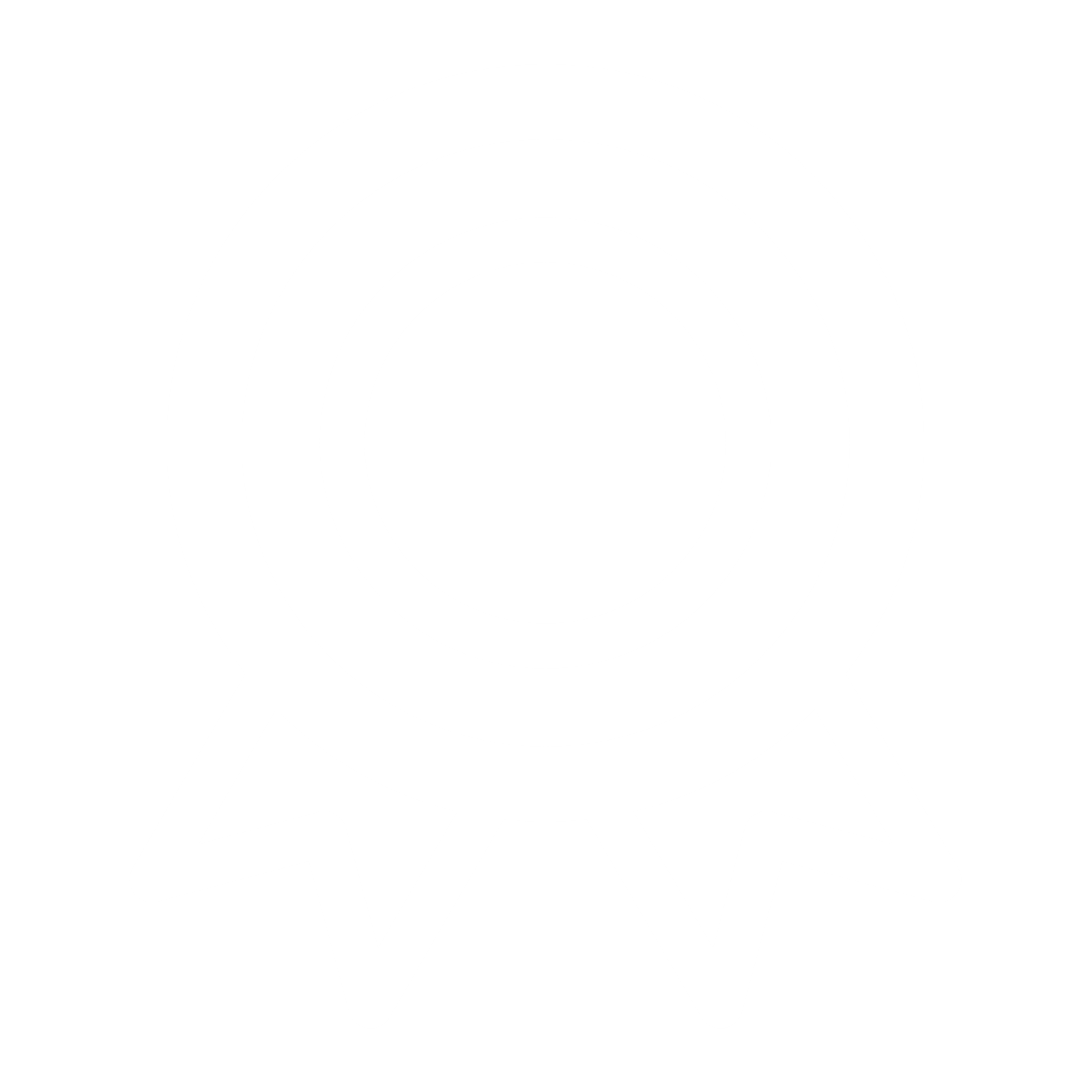 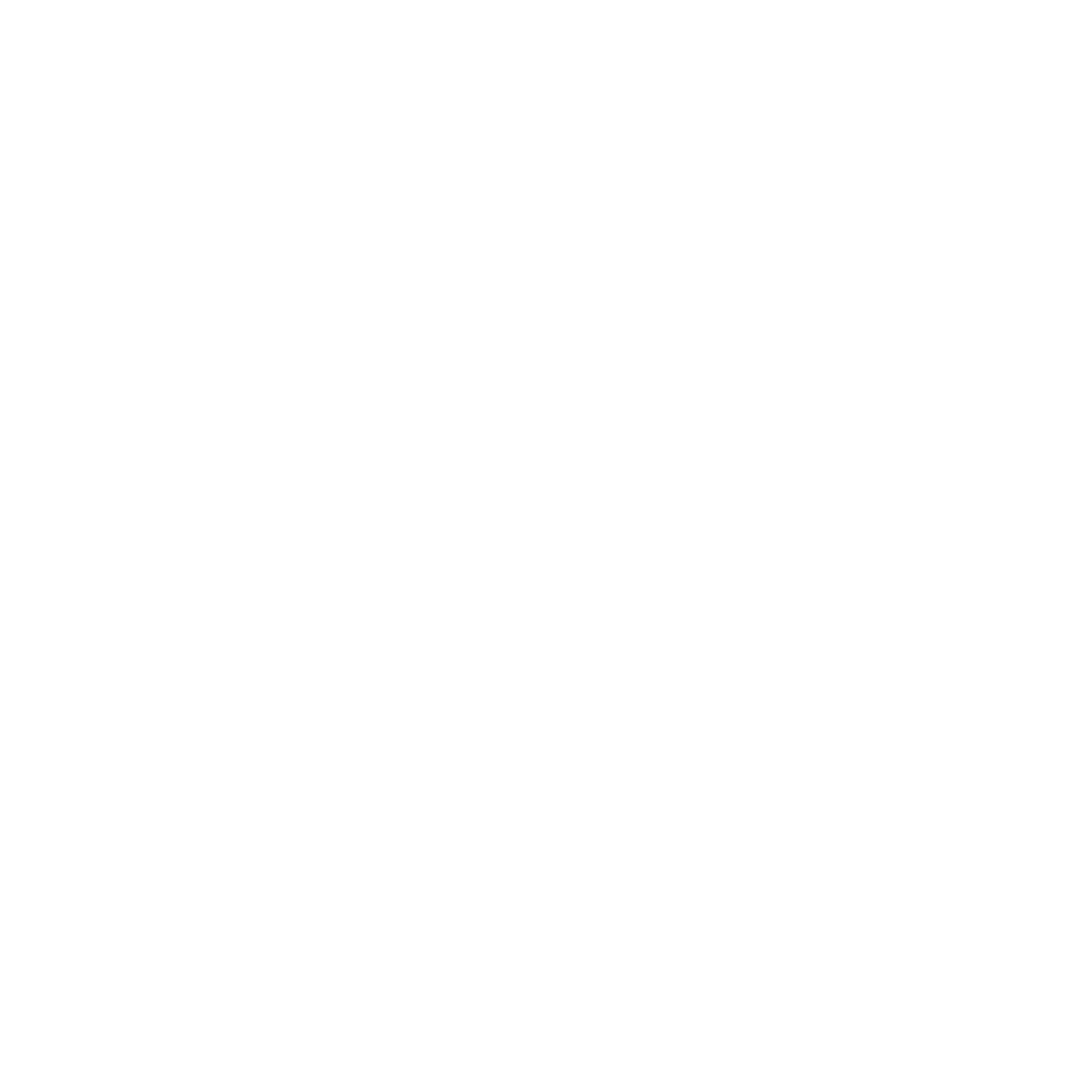 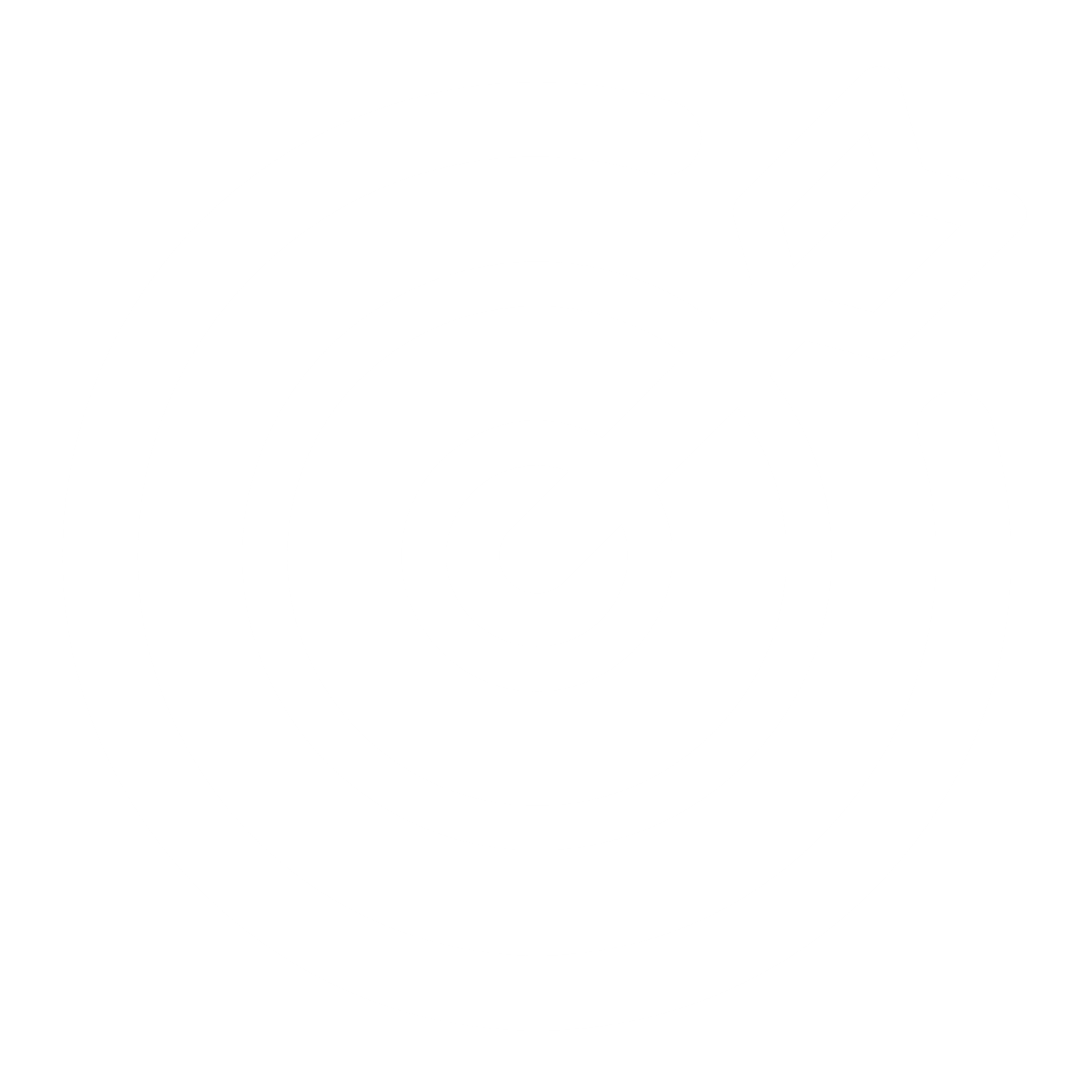 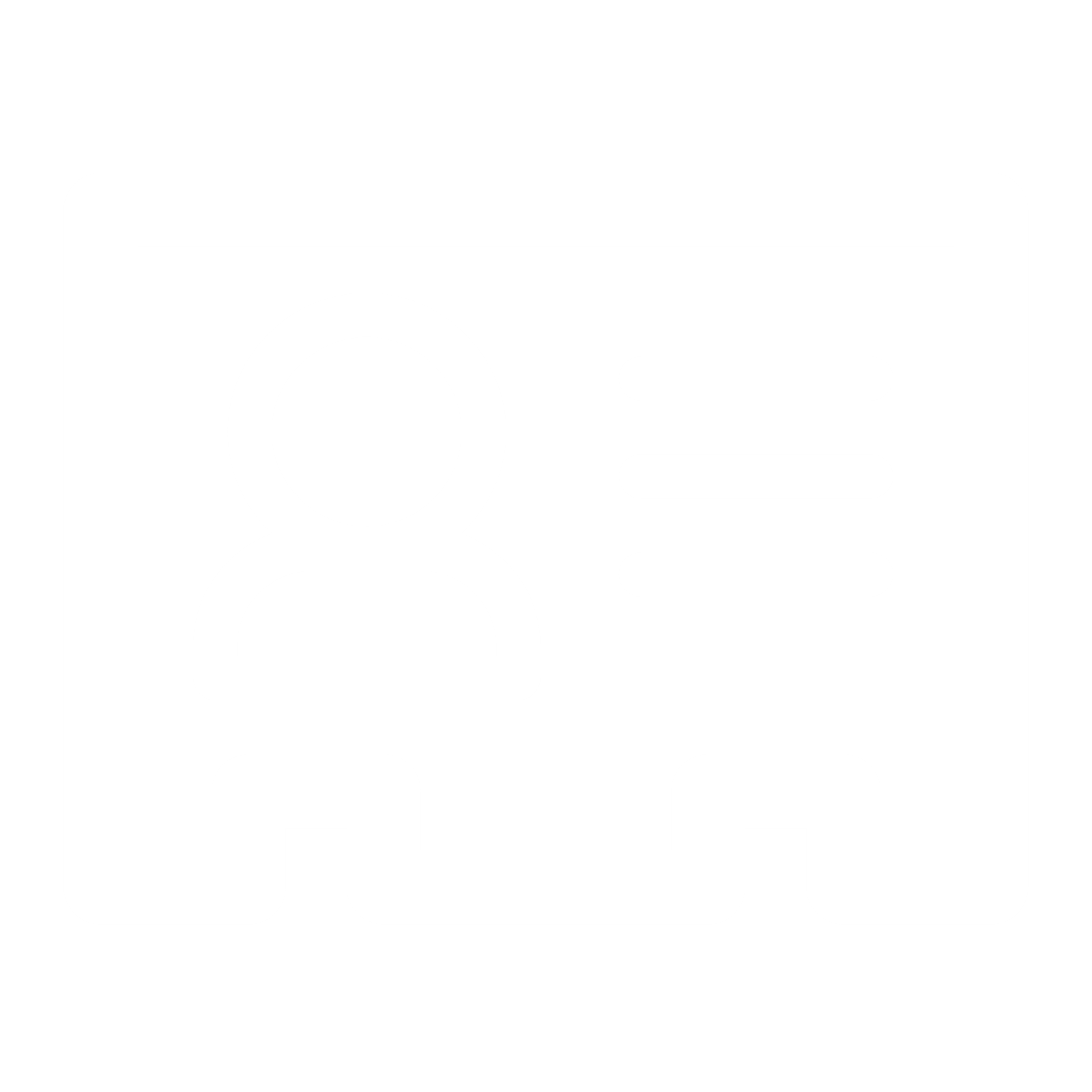 Add title text
Next Work Planning
Add title text
Add title text
Add title text
Add title text
Click here to add content, content to match the title.
Click here to add content, content to match the title.
Click here to add content, content to match the title.
Click here to add content, content to match the title.
Add title text
Next Work Planning
1
Add title text
Click here to add content, content to match the title.
2
Add title text
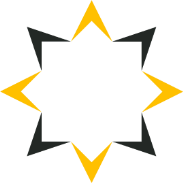 Click here to add content, content to match the title.
4
3
Add title text
Add title text
Click here to add content, content to match the title.
Click here to add content, content to match the title.
Add title text
Next Work Planning
Click here to add content, content to match the title.
Click here to add content, content to match the title.
Click here to add content, content to match the title.
Click here to add content, content to match the title.
Add title text
Add title text
Add title text
Add title text
MORANDI
THANKS
Report ：freeppt7.com
Time ：00.00.20XX